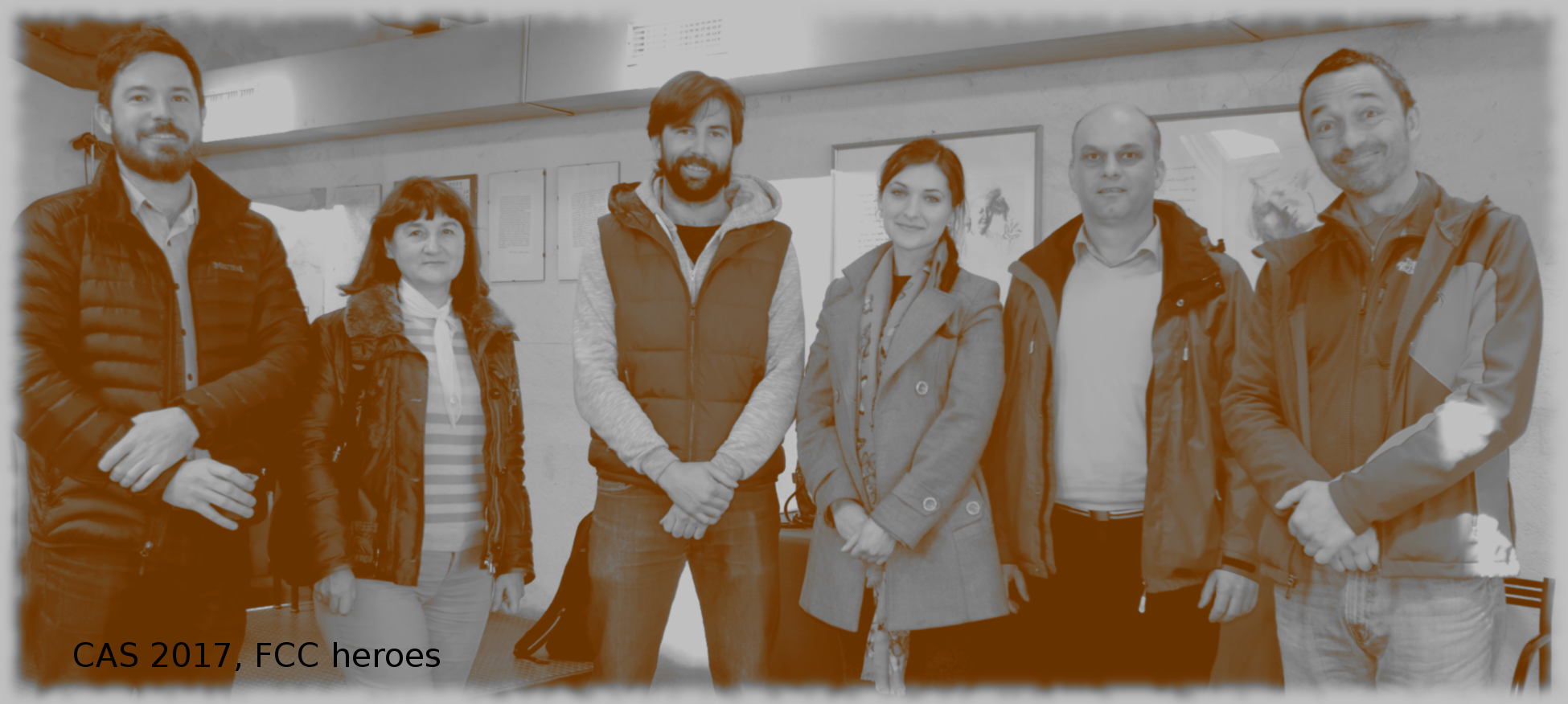 HINOMAinjection system for fcc-ee
group 1-CASE STUDY A
Helen Barminova, Irina Avvakumova, Nicholas Evans,
Olaf Dressler, Mariusz Sapinski, Aurelio Berjillos
1
After 7 days of work we start seeing light at the end of the tunnel…
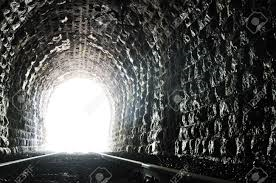 …but we remain vigilant, it could still be a train!
2
Global view
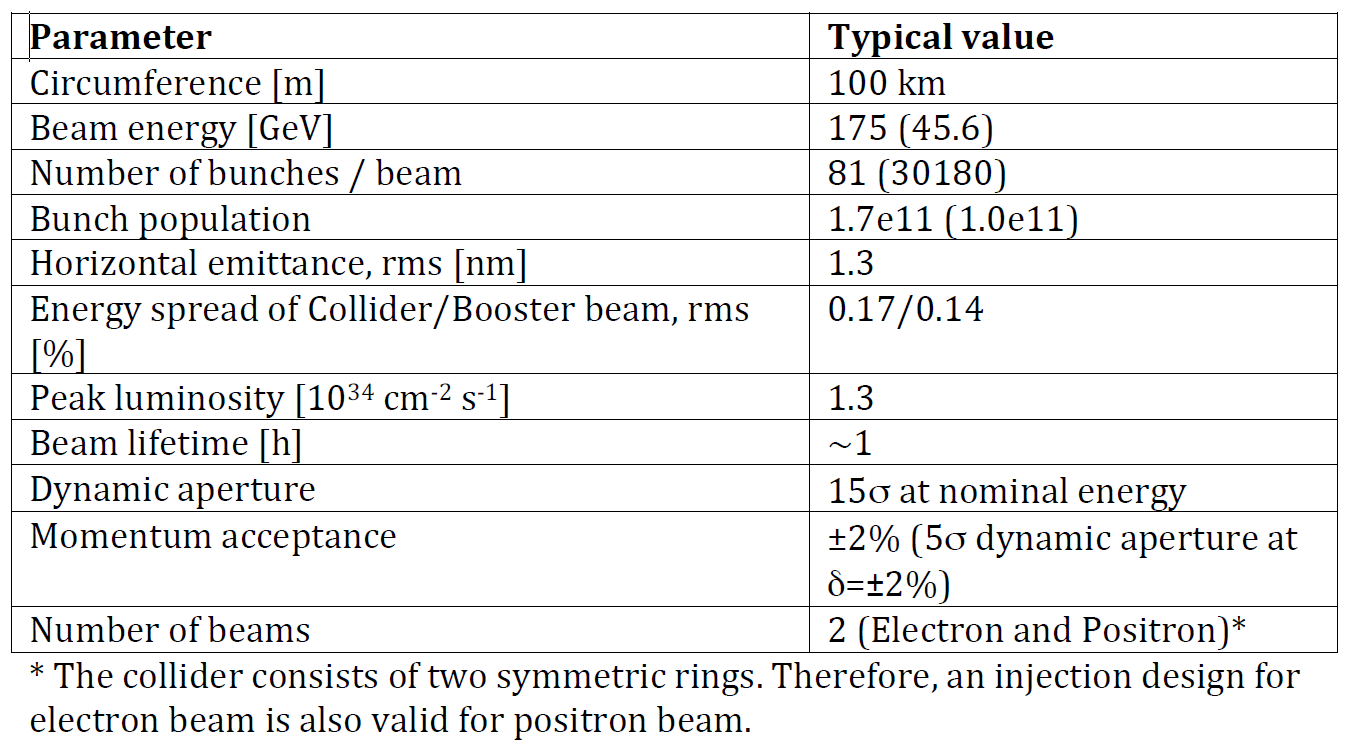 45,6 GeV
Operation mode
Δp/p <X
1,5 km Straight section
Dynamic acceptance
15σ
Circunference= 100Km
Beam lifetime 1h
Beam energy 
175 GeV
Irina
Nicholas
Helen
Olaf
Mariusz
Aurelio
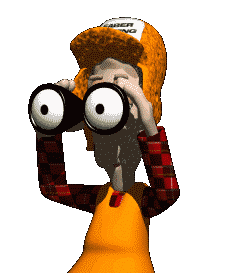 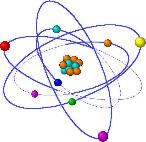 +
=
HINOMA??
3
Case A: Design a top‐up injection system for an high‐energy circular collider, e.g. FCC--‐ee
Intensity replenishment for Luminosity stabilization
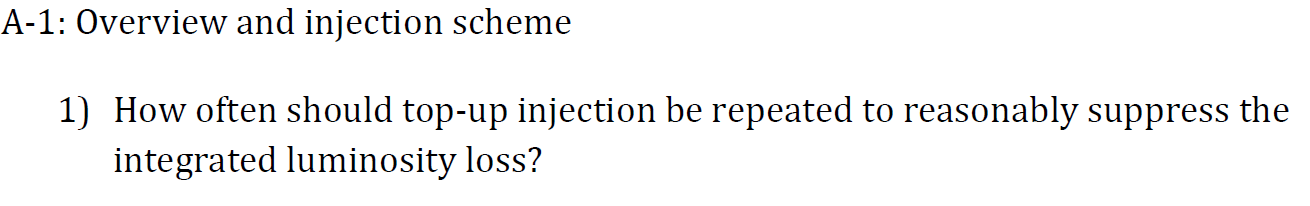 4
Conventional injection
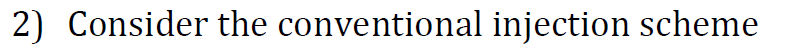 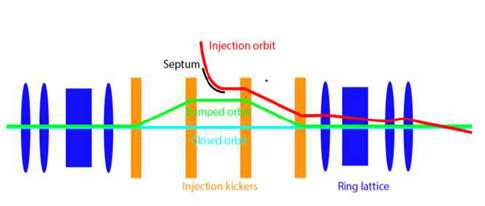 OUR CASE
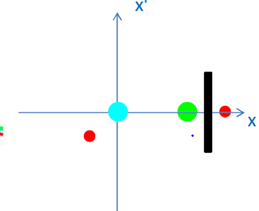 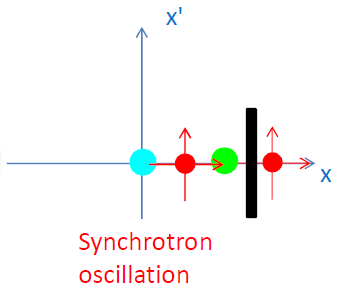 Longitudinal Separation
Transverse Separation
5
Optimum parametersjIn
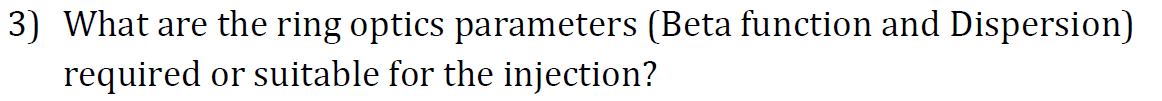 CONSIDERATIONS
Momentum acceptance: ±2%
Energy spread: 0.14%
Luminosity constant r= 1% , Δt= 18 s
Injection energy= 178.855 GeV

Injected beam charge: 4.81897x1010
6
A-2: hardware considerations
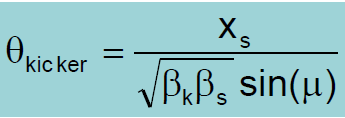 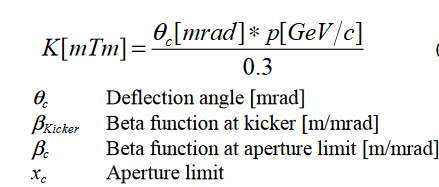 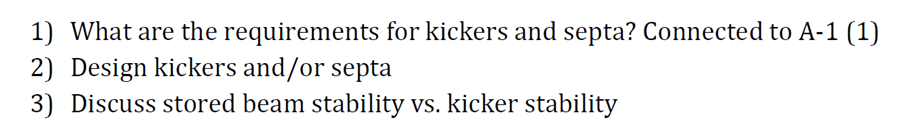 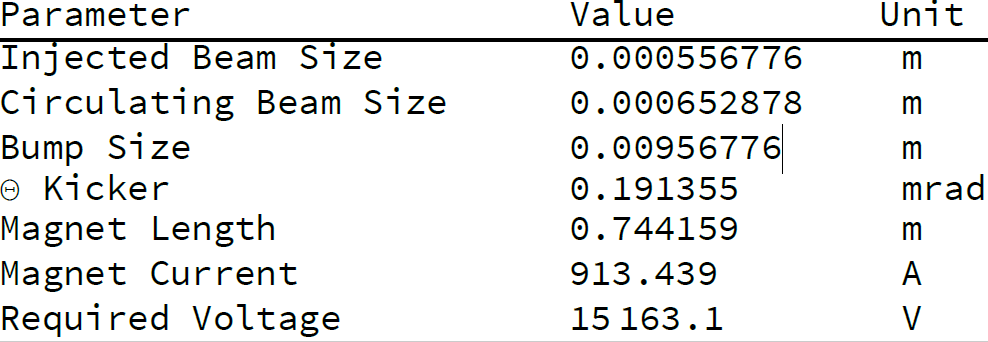 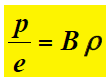 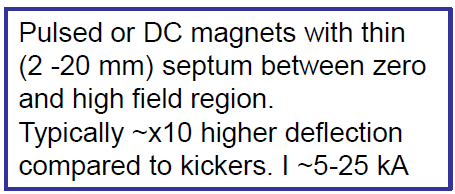 Lambertson Septum Magnet
Window Frame Ferrite Kicker
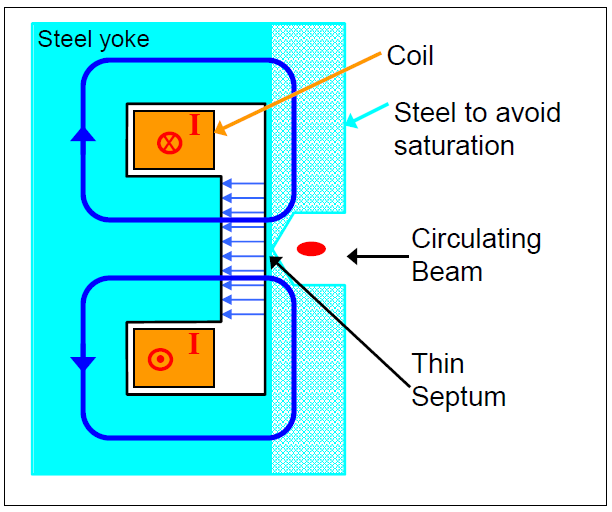 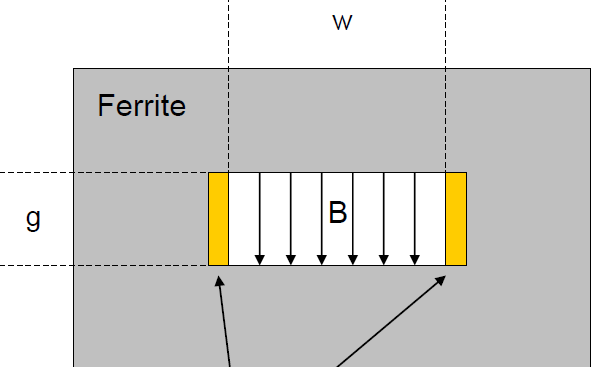 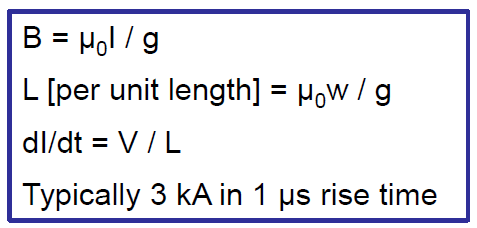 7
A-3:Failure scenario
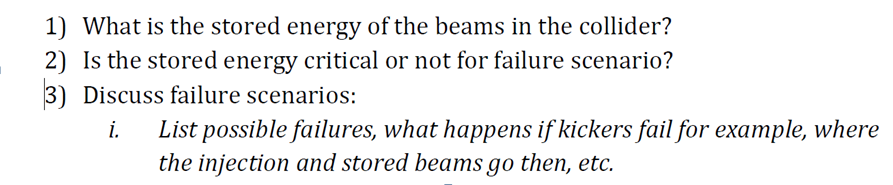 Energy stored in a beam is: 390 kJ in 175 GeV collider case  - enough to boil 2-6 eggs
                                                   2 MJ in 45.6 GeV collider case  - enough to boil 10-30 eggs
			     (depending how you like your eggs)
However,   if you try to boil eggs too fast:
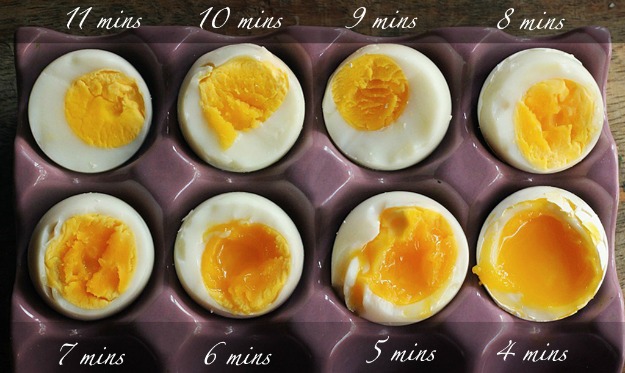 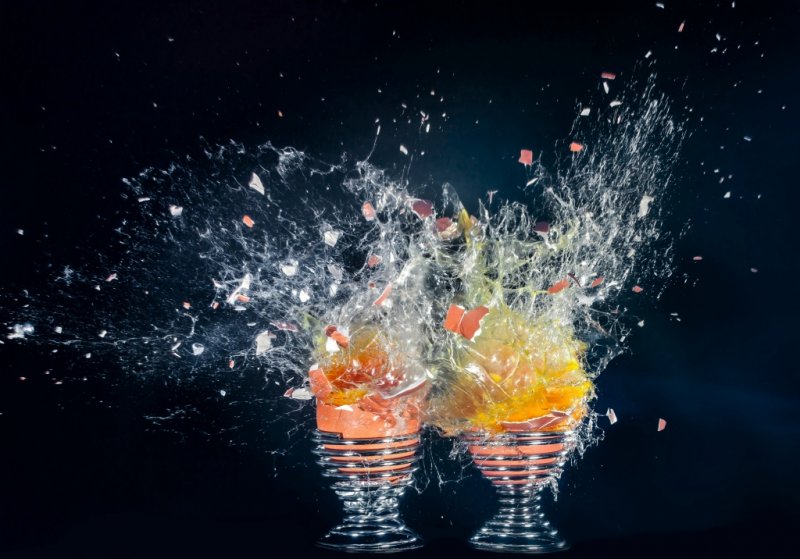 LHC stored beam: 360 MJ/beam
2 MJ – can melt 2.8 kg of copper
8
Questions?
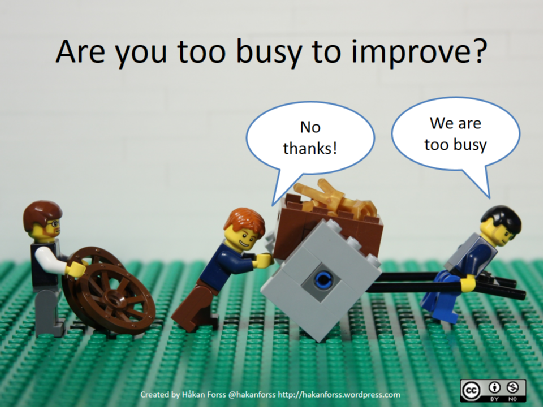 9